Chapter 6Information Theory
1
6.1 Mathematical models for information source
Discrete source
2
6.1 Mathematical models for information source
Discrete memoryless source (DMS)
Source outputs are independent random variables 

Discrete stationary source
Source outputs are statistically dependent
Stationary: joint probabilities of                         and
                                     are identical for all shifts m
Characterized by joint PDF
3
[Speaker Notes: Model relatives to the probability, if everything is deterministic, no information is transmitted]
6.2 Measure of information
Entropy of random variable X
A measure of uncertainty or ambiguity in X





A measure of information that is required by knowledge of X, or information content of X per symbol
Unit: bits (log_2) or nats (log_e) per symbol 
We define
Entropy depends on probabilities of X, not values of X
4
[Speaker Notes: If information source is deterministic, for one value of X the probability equals 1, others equal 0, entropy of X is 0, contain no information]
Shannon’s fundamental paper in 1948“A Mathematical Theory of Communication”
Can we define a quantity which will measure how much information is “produced” by a process?
He wants this measure                          to satisfy:
H should be continuous in 
If all      are equal, H should be monotonically increasing with n
If a choice can be broken down into two successive choices, the original H should be the weighted sum of the individual values of H
5
[Speaker Notes: On 3), give example on board]
Shannon’s fundamental paper in 1948“A Mathematical Theory of Communication”
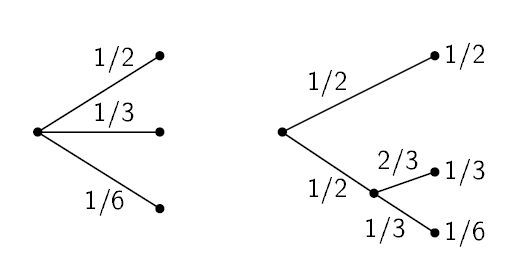 6
Shannon’s fundamental paper in 1948“A Mathematical Theory of Communication”
The only H satisfying the three assumptions is of the form:



	K is a positive constant.
7
Binary entropy function
H(p)
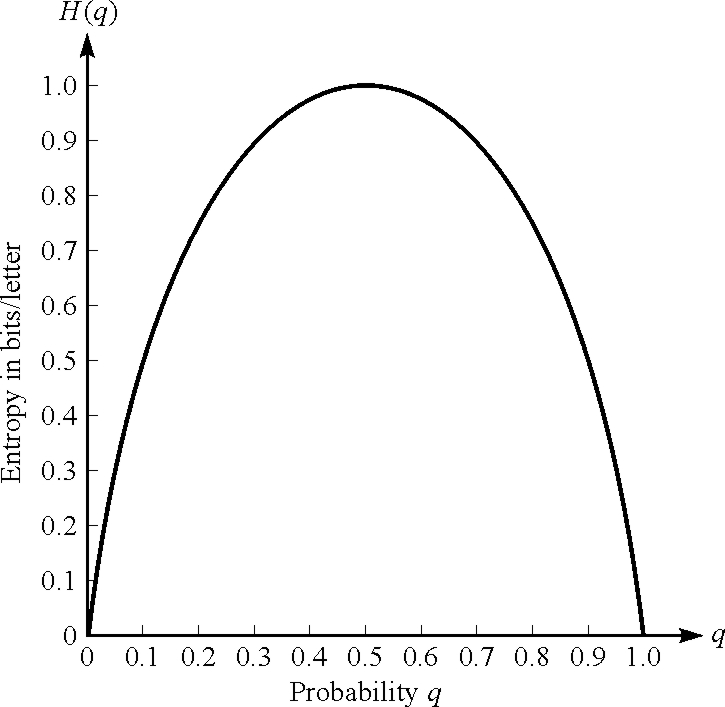 H=0: no uncertainty
H=1: most uncertainty
          1 bit for binary information
Probability p
8
[Speaker Notes: When equal probability, we reach the maximal – 1 bit information per symbol]
Mutual information
Two discrete random variables: X and Y







Measures the information knowing either variables provides about the other
What if X and Y are fully independent or dependent?
9
[Speaker Notes: Fully independent: I=0, fully dependent I=H(X)=H(Y)]
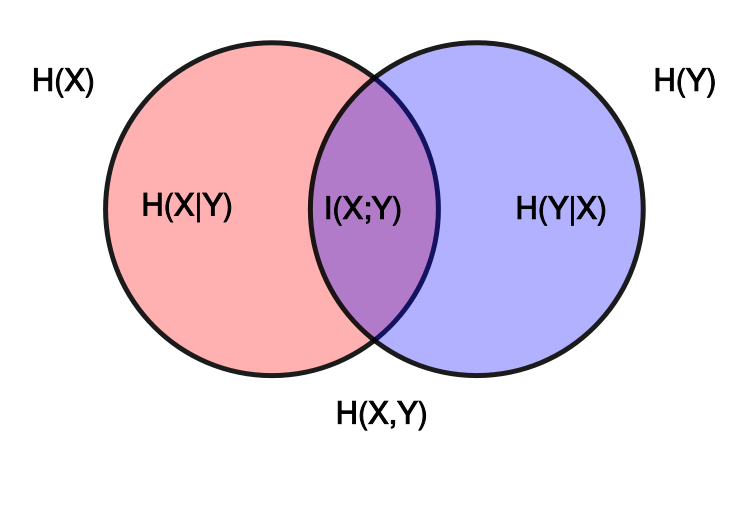 10
[Speaker Notes: Intuitively, if entropy H(X) is regarded as a measure of uncertainty about a random variable, then H(X|Y) is a measure of what Y does not say about X. This is "the amount of uncertainty remaining about X after Y is known",]
Some properties
Entropy is maximized 
when probabilities are equal
11
Joint and conditional entropy
Joint entropy


Conditional entropy of Y given X
12
Joint and conditional entropy
Chain rule for entropies



Therefore,


If Xi are iid
13
6.3 Lossless coding of information source
Source sequence with length n
	n is assumed to be large





Without any source coding
	we need            bits per symbol
14
Lossless source coding
Typical sequence
Number of occurrence of       is roughly 
When              , any      will be “typical”
All typical sequences have the same probability
15
Lossless source coding
Typical sequence


Since typical sequences are almost certain to occur, for the source output it is sufficient to consider only these typical sequences
How many bits per symbol we need now?
Number of typical sequences =
16
Lossless source coding
Shannon’s First Theorem - Lossless Source Coding

	Let X denote a discrete memoryless source. There exists a lossless source code at rate R if
bits per transmission
17
[Speaker Notes: This gives a fundamental limits on source coding. And entropy plays an important role in lossless compression of information source]
Lossless source coding
For discrete stationary source…
18
Lossless source coding algorithms
Variable-length coding algorithm
Symbols with higher probability are assigned shorter code words


E.g. Huffman coding
Fixed-length coding algorithm
E.g. Lempel-Ziv coding
19
Huffman coding algorithm
P(x1)
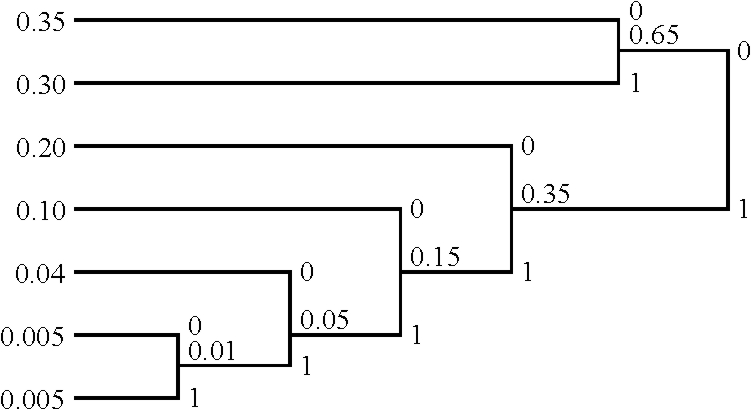 P(x2)
P(x3)
P(x4)
P(x5)
P(x6)
P(x7)
H(X)=2.11
R=2.21 bits per symbol
20
[Speaker Notes: Huffman coding is optimum is a sense that the average number of bits presents source symbol is a minimum, subject to that the code words satisfy the prefix condition]
6.5 Channel models and channel capacity
Channel models
	input sequence
	output sequence

	A channel is memoryless if
21
[Speaker Notes: Channel models are useful when we design codes]
Binary symmetric channel (BSC) model
Source data
Output data
Channel encoder
Binary modulator
Channel
Demodulator and detector
Channel decoder
Composite discrete-input discrete output channel
22
Binary symmetric channel (BSC) model
1-p
0
0
p
Input
Output
p
1
1
1-p
23
Discrete memoryless channel (DMC)
{X}
{Y}
x0
y0
Input
Output
x1
y1
…
…
…
xM-1
can be arranged in a matrix
yQ-1
24
[Speaker Notes: A more general case of BSC. M-ary modulation]
Discrete-input continuous-output channel
If N is additive white Gaussian noise…
25
[Speaker Notes: Output of detector is unquantized. Probability density function…]
Discrete-time AWGN channel


Power constraint
For input sequence                               with large n
26
AWGN waveform channel





Assume channel has bandwidth W, with frequency response C(f)=1, [-W, +W]
Source data
Output data
Channel encoder
Modulator
Physical channel
Demodulator and detector
Channel decoder
Input waveform
Output waveform
27
AWGN waveform channel

Power constraint
28
AWGN waveform channel

How to define probabilities that characterize the channel?
Equivalent to 2W uses per second of a discrete-time channel
29
[Speaker Notes: We can use the coefficients to characterize the channel...]
AWGN waveform channel

Power constraint becomes...




Hence,
30
Channel capacity
After source coding, we have binary sequency of length n
Channel causes probability of bit error p
When n->inf, the number of sequences that have np errors
31
Channel capacity
To reduce errors, we use a subset of all possible sequences



Information rate [bits per transmission]
Capacity of 
binary channel
32
Channel capacity
We cannot transmit more than 1 bit per channel use
Channel encoder: add redundancy
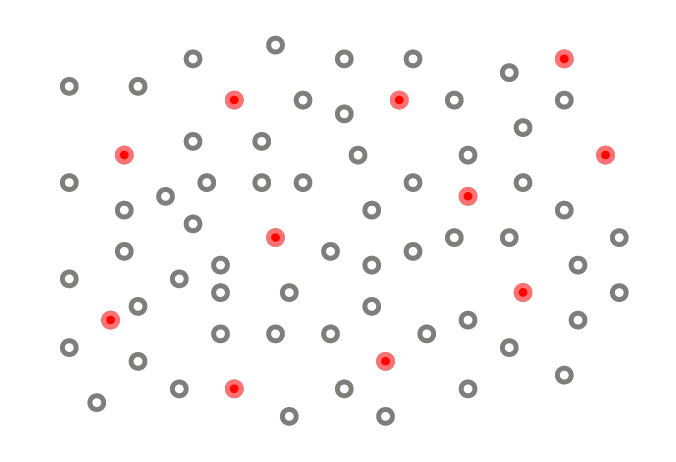 2n different binary sequencies of length n contain information
We use 2m different binary sequencies of length m for transmission
33
Channel capacity
Capacity for abitray discrete memoryless channel


Maximize mutual information between input and output, over all
Shannon’s Second Theorem – noisy channel coding
R < C, reliable communication is possible
R > C, reliable communication is impossible
34
Channel capacity
For binary symmetric channel
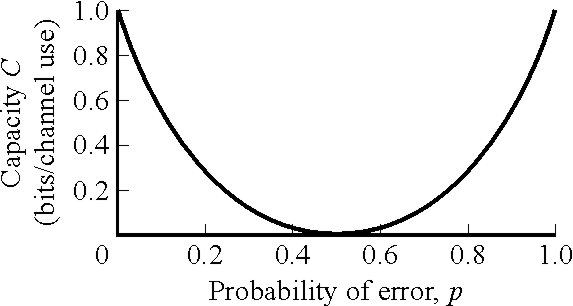 35
[Speaker Notes: symmetric]
Channel capacity
Discrete-time AWGN channel with an input power constraint

For large n,
36
Channel capacity
Discrete-time AWGN channel with an input power constraint

Maximum number of symbols to transmit



Transmission rate
Can be obtained by directly maximizing I(X;Y), subject to power constraint
37
Channel capacity
Band-limited waveform AWGN channel with input power constraint
- Equivalent to 2W use per second of discrete-time channel
bits/channel use
bits/s
38
Channel capacity
39
Channel capacity
Bandwidth efficiency




Relation of bandwidth efficiency and power efficiency
40
[Speaker Notes: Minimum snr required for any communication system]
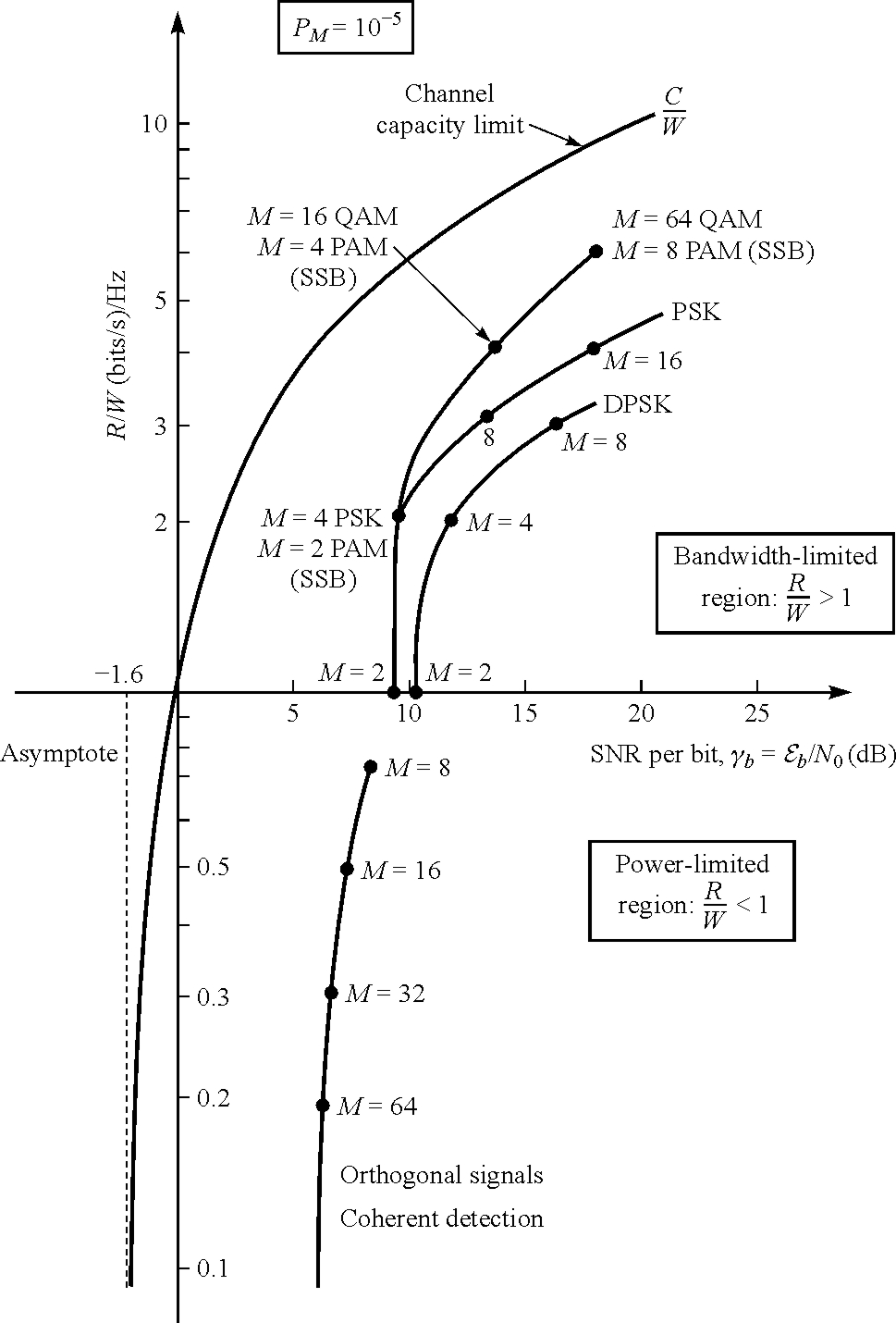 41